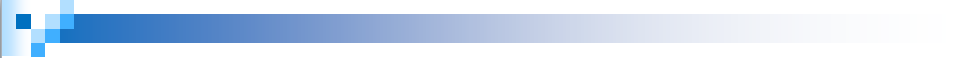 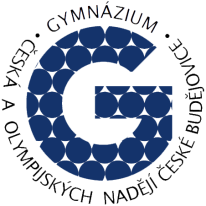 DIGITÁLNÍ UČEBNÍ MATERIÁL
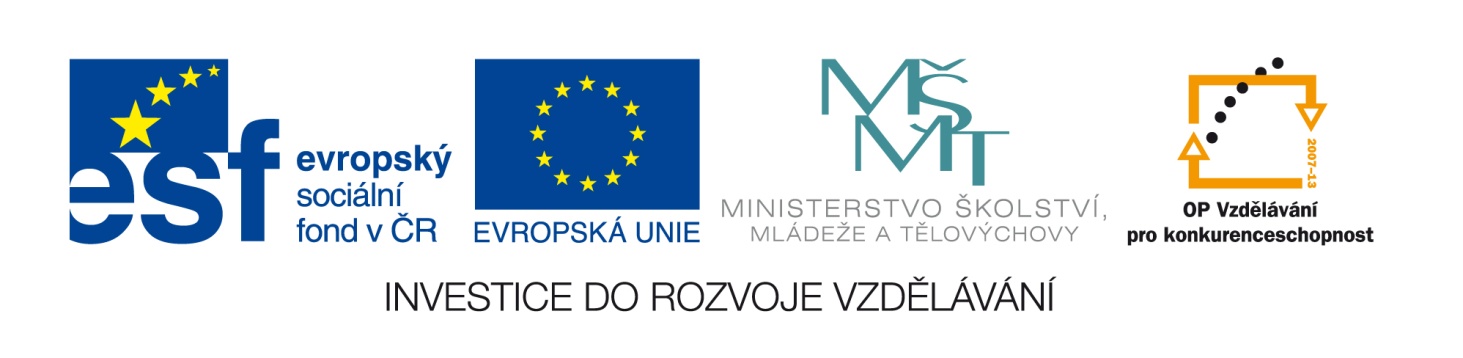 Skloňování názvů částí těla
Trhni si oběma nohama!
Mám to udělat oběmi rukama nebo obouma rukami?
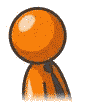 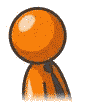 Skloňování názvů částí těla
názvy označující části lidského či zvířecího těla  mají v některých pádech zvláštní tvary.
v jednotném čísle se skloňují podle vzorů
v množném čísle mají zbytky tzv. duálového skloňování
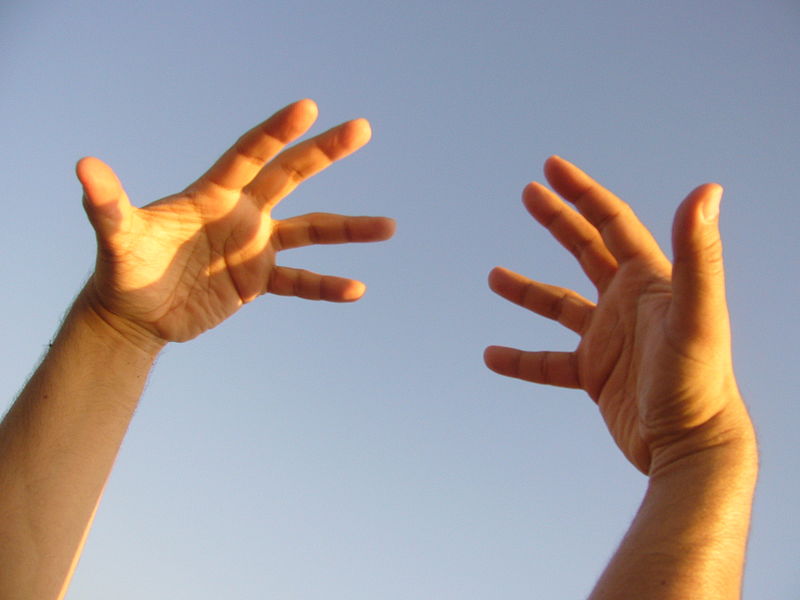 RUCE
1., 4., 5.   ruce
2.	    rukou
3.	    rukám
6.	    rukou i rukách
7. 	    rukama
http://upload.wikimedia.org/wikipedia/commons/thumb/f/fb/071228_human_hands.JPG/800px-071228_human_hands.JPG
Skloňování názvů částí těla
NOHY
1. nohy
2. nohou i noh
3. nohám
6. nohou i nohách
7. nohama
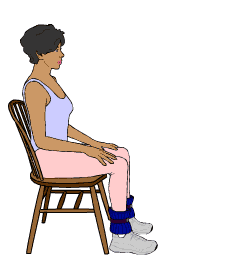 http://upload.wikimedia.org/wikipedia/commons/0/05/Knee_extension-CDC_strength_training_for_older_adults.gif
KOLENA
1. kolena
2. kolenou i kolen
3. kolenům
6. kolenou i kolenech
7. koleny
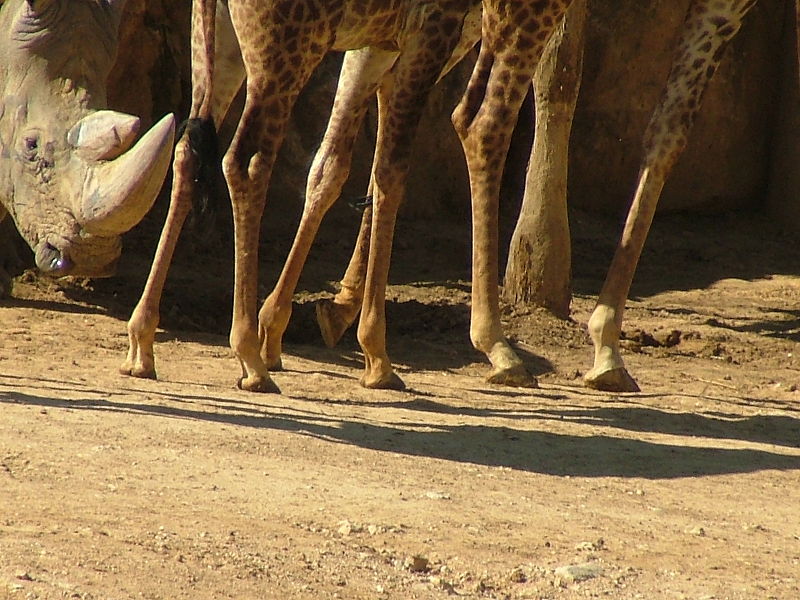 http://upload.wikimedia.org/wikipedia/commons/thumb/8/82/Giraffe_Legs.jpg/800px-Giraffe_Legs.jpg
Skloňování názvů částí těla var. III
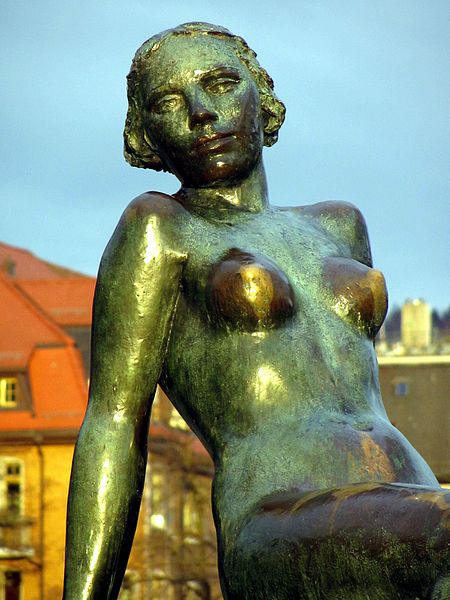 RAMENA
1. ramena
2. ramenou i ramen
3. ramenům
6. ramenou i ramenech
7. rameny
http://upload.wikimedia.org/wikipedia/commons/5/58/Seefeld_-_Sitzende_2011-12-09_15-49-39_%28SX230%29.JPG
PRSA
1. prsa
2. prsou
3. prsům
6. prsou
7. prsy
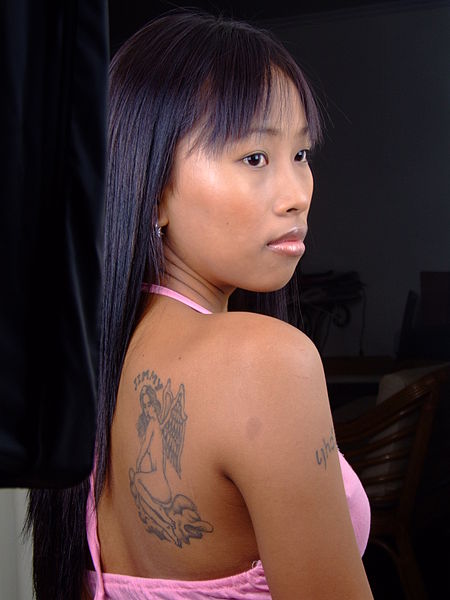 http://upload.wikimedia.org/wikipedia/commons/0/01/Coat_hangers_-_geograph.org.uk_-_977679.jpg
Skloňování názvů částí těla
zakončení 7. pádu  -ma mají i zdrobnělé tvary označující části těla
př. očičkama, nožičkama, ouškama...
OČI
1. oči
2. očí
3. očím
6. očím
7. očima
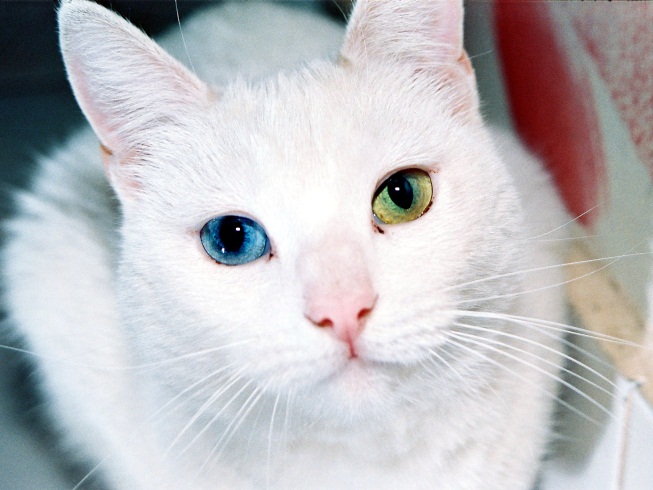 http://upload.wikimedia.org/wikipedia/commons/8/82/Cat_Eyes.jpg
http://upload.wikimedia.org/wikipedia/commons/6/6a/Heart_Necklace_in_Chest.jpg
UŠI
1. uši
2. uší
3. uším
6. uších
7. ušima
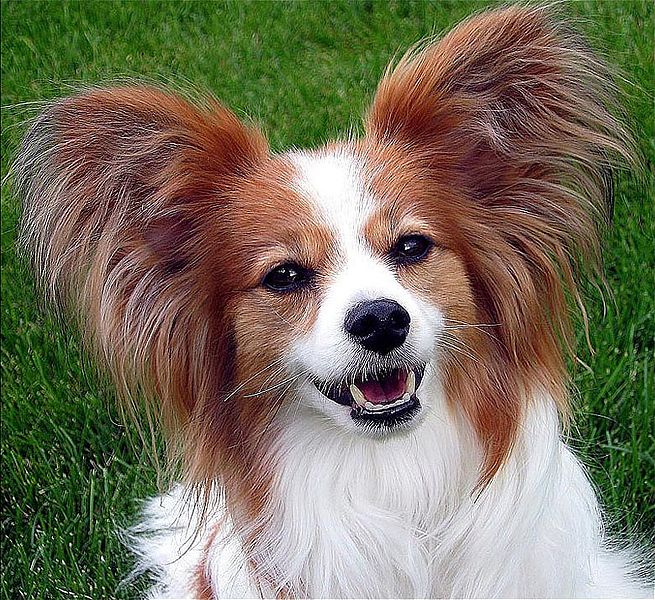 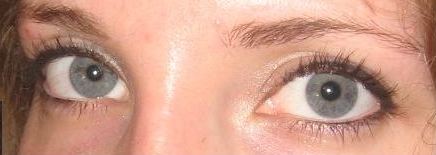 http://upload.wikimedia.org/wikipedia/commons/0/01/Coat_hangers_-_geograph.org.uk_-_977679.jpg
Procvičování
Úkol: utvoř tvary v množném čísle
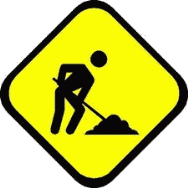 noha  (2.)
ruka (7.)
ucho (3.)
koleno (6.)


ruka  (2.)
noha (7.)
oko (3.)
rameno (6.)
Procvičování
Úkol: doplň vhodné tvary
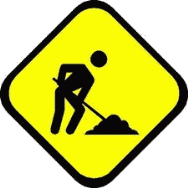 U stolu stála stará židle s rozviklaným_ ……………………..
Řekni mi to mezi čtyřm_ ……………
Na stole stál starý hrnec s uraženým_ ……………..
Na .................. se vojákovi leskly řády za statečnost v boji.
Dítě vesele tleskalo ........................
Na ten starý stůl s rozviklaným_ ................. nic nepokládej.
Kluk jen vztekle kopal ...................
Petr nesl zraněného na ......................
Stál oběm_ ………………… zemi.
Procvičování
Úkol: převeďte spojení do 7. pádu a tvořte krátké věty.
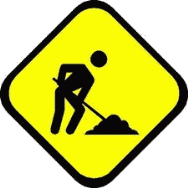 rozzářené oči
		hrneček - ucha
				síť - velká oka
						silné ruce
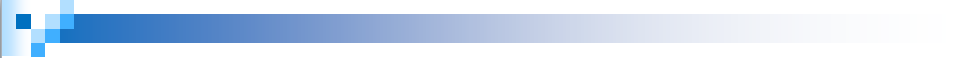 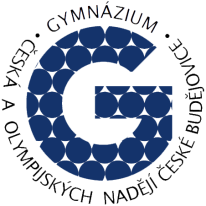 Zdroje:
KRAUSOVÁ, Zdeňka a Renata TERŠOVÁ. Český jazyk pro 6. ročník základní školy a primu víceletého gymnázia. 1. vyd. Plzeň: Fraus, 2003, 136 s. ISBN 80-7238-206-3. 
MELICHAR, Jiří a Vlastimil STYBLÍK. Český jazyk: rozšířený přehled učiva základní školy s cvičeními a klíčem. Praha: Státní pedagogické nakladatelství, 1991. ISBN 80-042-5228-1. 
http://commons.wikimedia.org
http://cs.wikipedia.org
Ostatní materiál je z archivu autorky
Materiál stažen 22. 11. 2012